Why automation is crucial when adopting SAP S/4HANA
Agenda
Introductions
The state of S/4HANA
Automating management of change in the move to S/4HANA
Customer case study
Enabling a multi-year S/4HANA transition at a major CPG firm
Summary and conclusions
Q&A
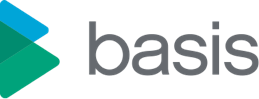 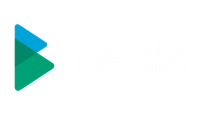 Today’s Presenters
Christopher Hale
Client Executive,
Basis Technologies
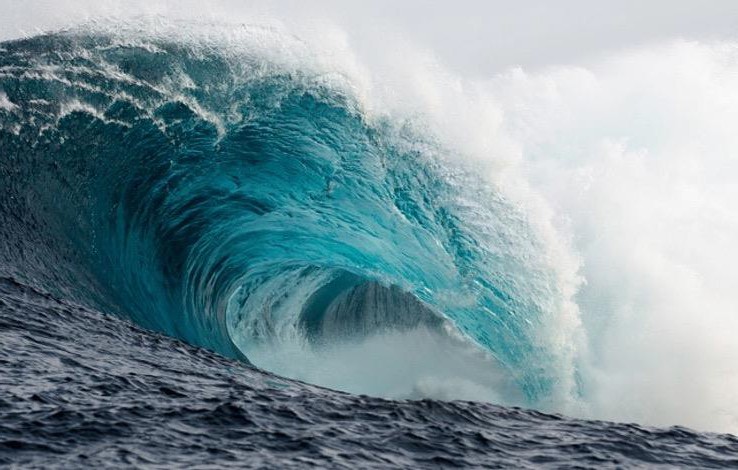 “74% of existing SAP customers are still waiting”
2021
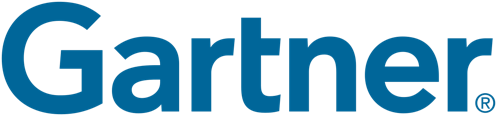 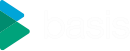 basistechnologies.com
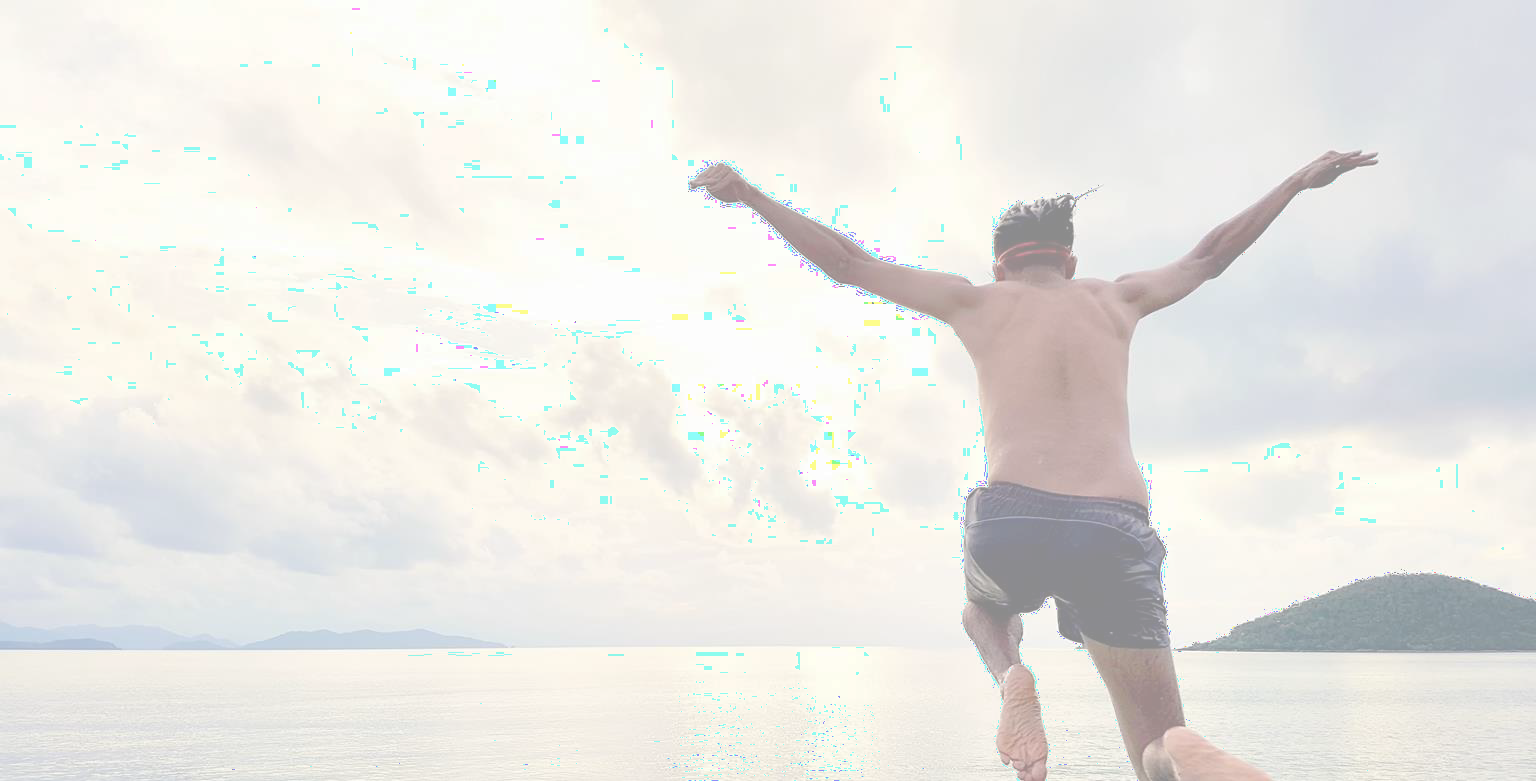 Why Aren’t Businesses Taking the Plunge?
It’s hard to justify a business case
It takes too long to migrate
It’s technically difficult (and therefore risky)
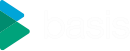 basistechnologies.com
Automating management of change in the move to S/4HANA
Approach & Determining Factors
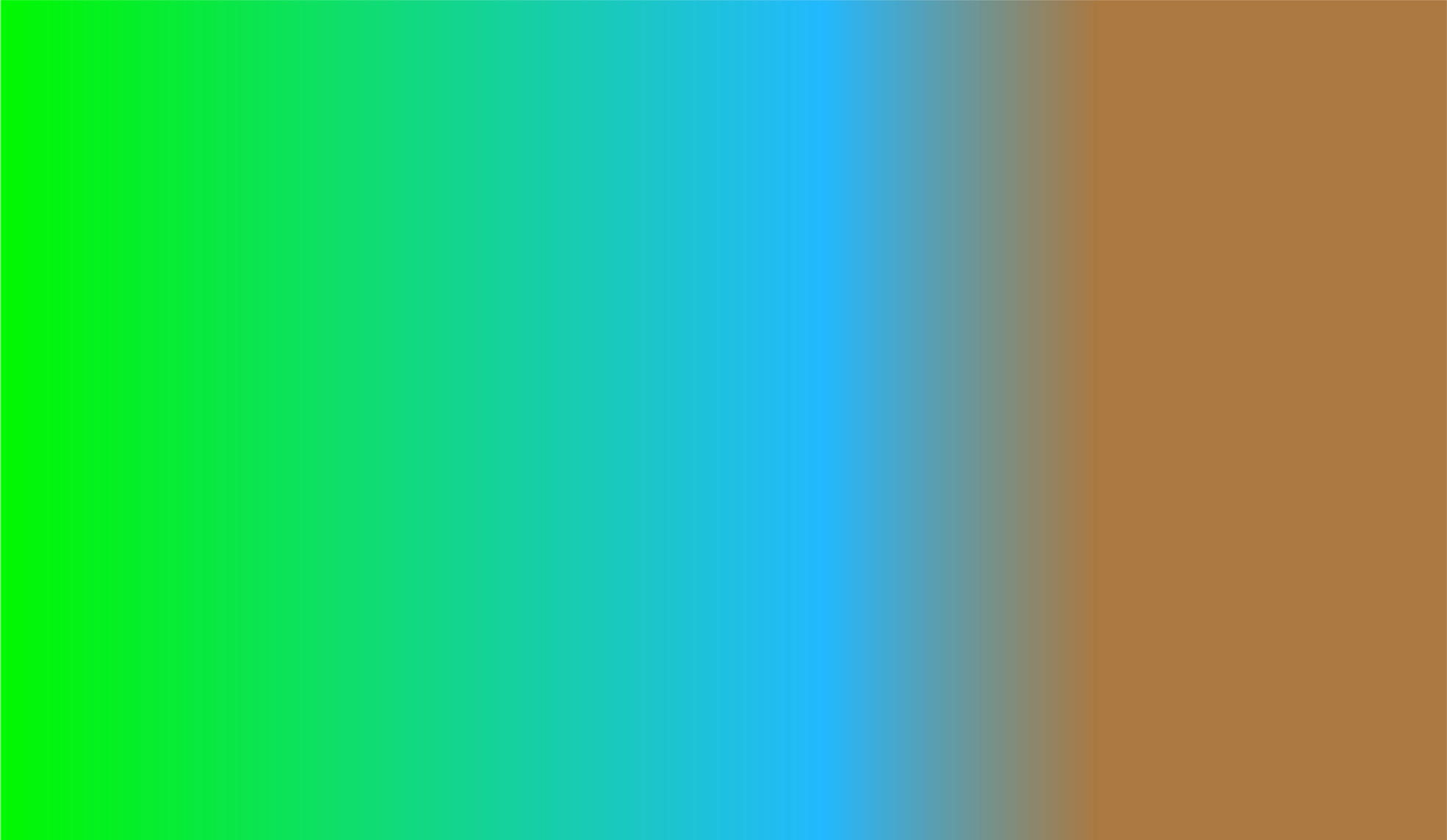 GREENFIELD	HYBRID / BLUEFIELD
Existing Industry Solutions
or Business Functions
BROWNFIELD
Target Landscape Simplification
Very Early Release As Start Point
Massive amount of
used customization

Pilot / Phased Migration

Target S/4HANA
Cloud
Deployment Strategy
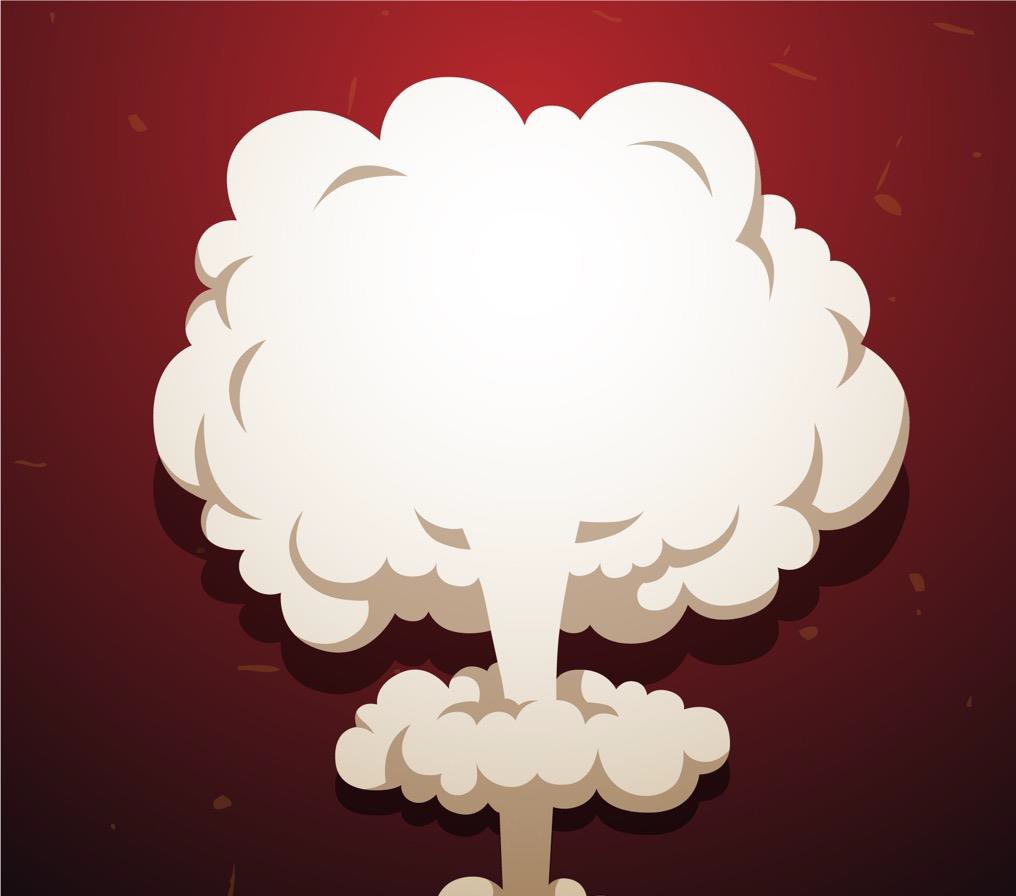 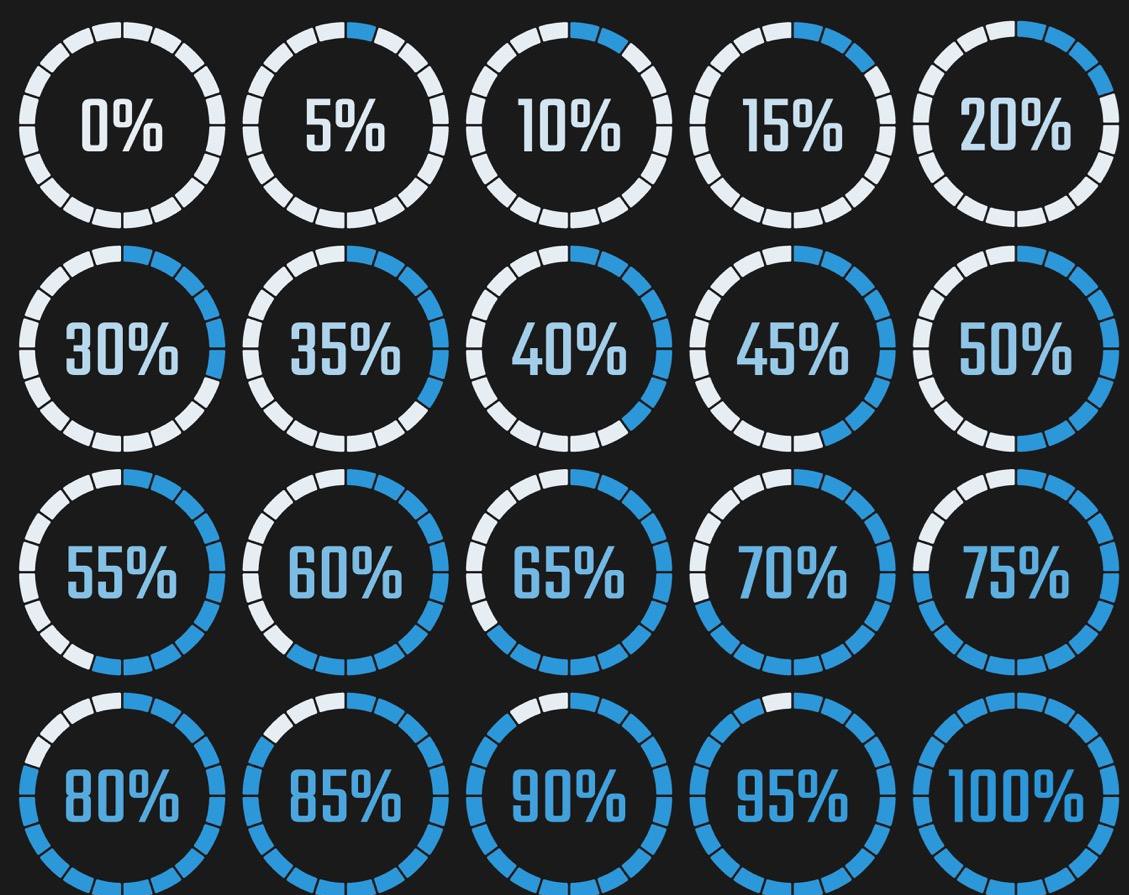 'Big Bang’:
High risk
Huge business impact
Logistically difficult
Gradual Transition:
Lower risk
Long business transition
Need to synchronize
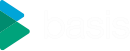 basistechnologies.com
The Dual Maintenance Challenge
Phase 1
Phase 2
Phase 3
Phase 4
Phase 5
ECC
Dev
ECC
Dev
S/4 Dev
ECC
Dev
S/4 Dev
ECC
Dev
S/4 Dev
S/4 Dev
ECC
Test
ECC
Test
ECC
Test
S/4 Test
ECC
Test
S/4 Test
S/4 Test
ECC
Prod
ECC
Prod
ECC
Prod
ECC
Prod
S/4
Prod
S/4
Prod
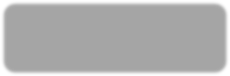 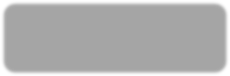 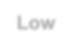 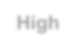 Low
High
Medium
The Dual Maintenance Challenge
Or ‘So what’s hard about doing what I’ve just described?
?	?	?
How do you identify the changes that matter?
How do you synchronize the application of changes to production?
How do you remediate code?
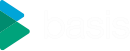 basistechnologies.com
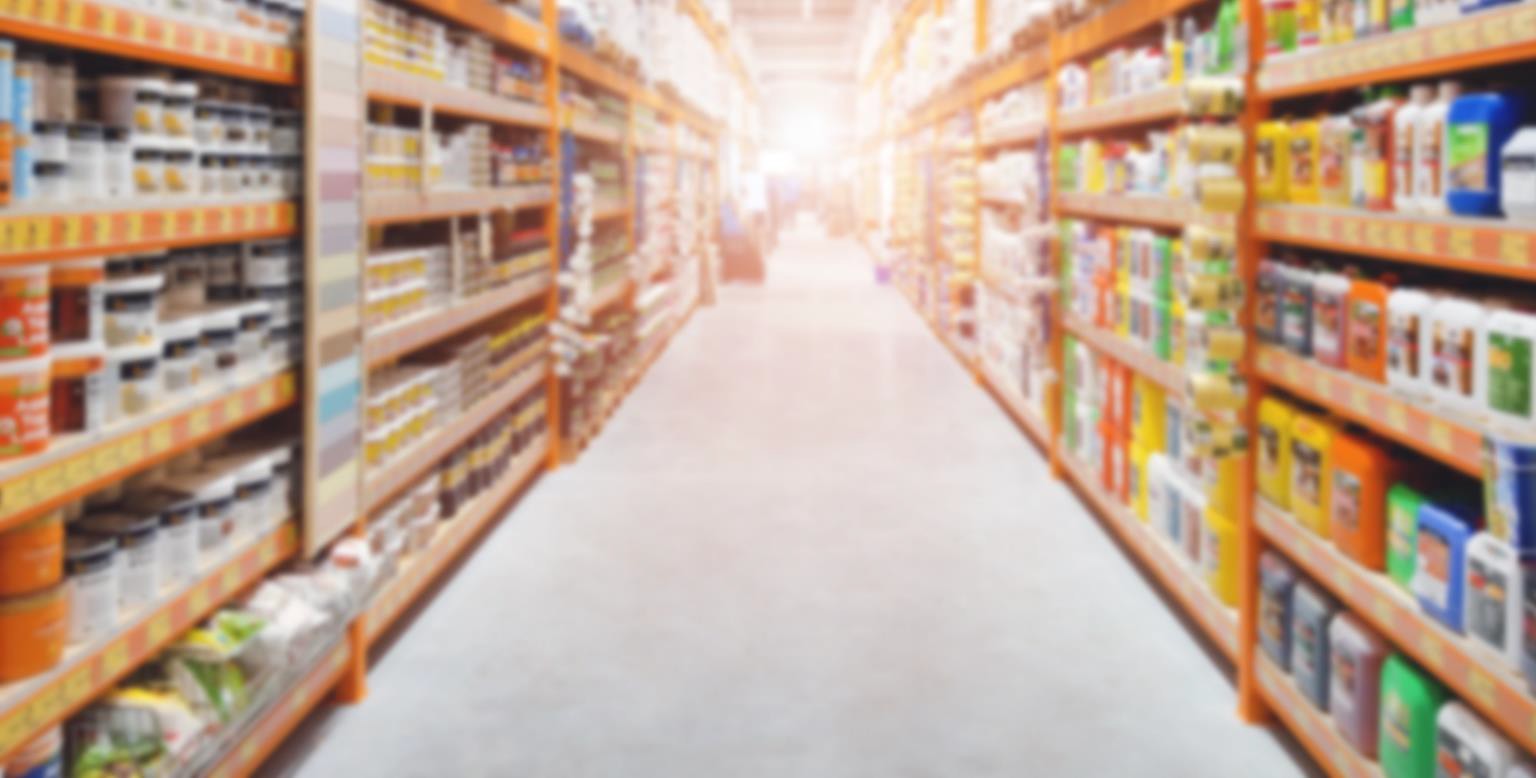 Global Consumer Goods Firm
Over $65billion in sales
95,000 employees worldwide
One of the world’s largest SAP estates
Complex 1-to-many ECC configuration
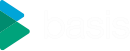 basistechnologies.com
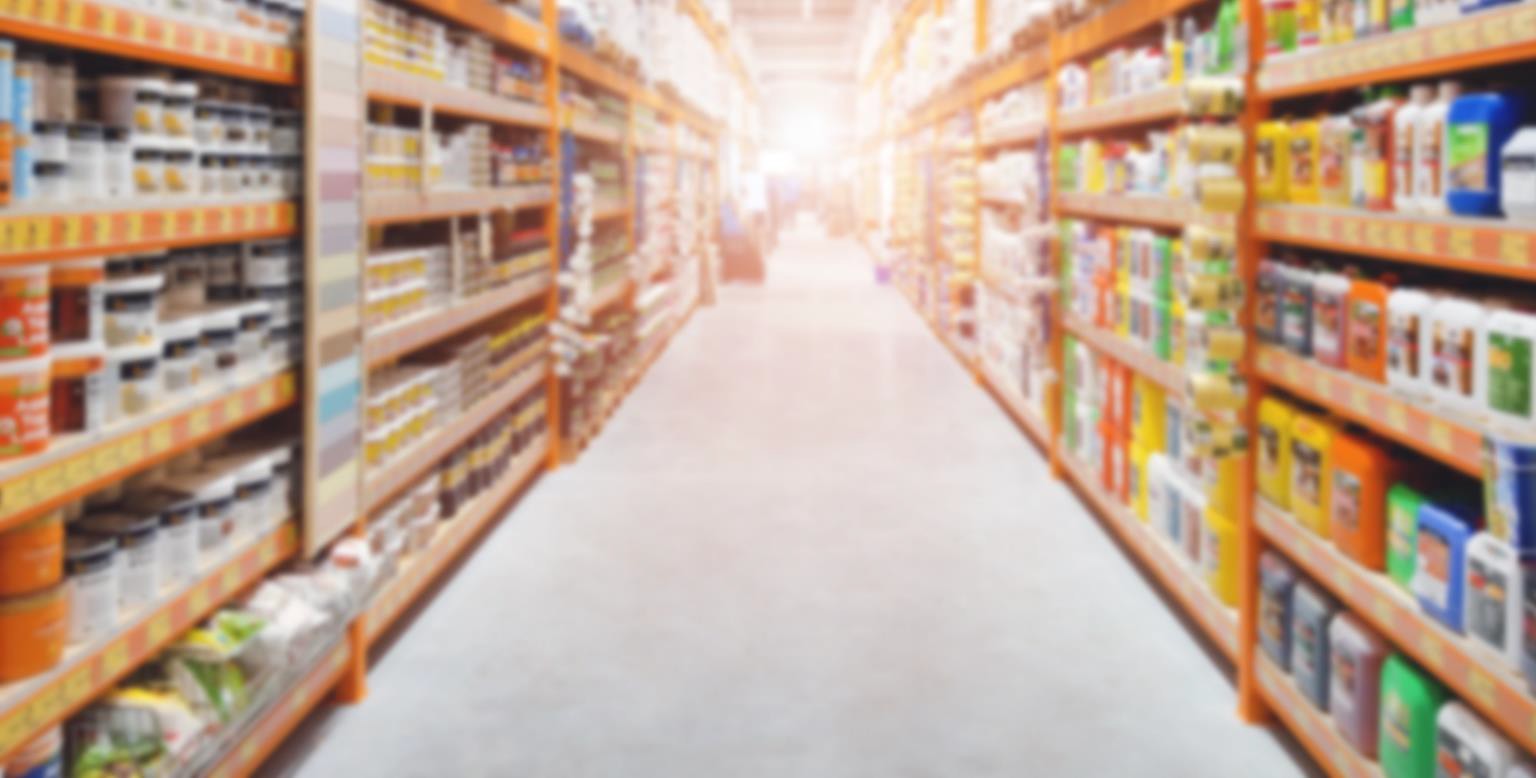 Key Challenges / Goals
Avoid Change Freeze - Minimize business disruption
Multi-year ECC -> S/4HANA transformation
Manage S/4HANA efficiently post-transformation
Move to modern development and delivery processes and integrate best-of-breed tools
Avoid previous pain!
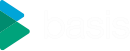 basistechnologies.com
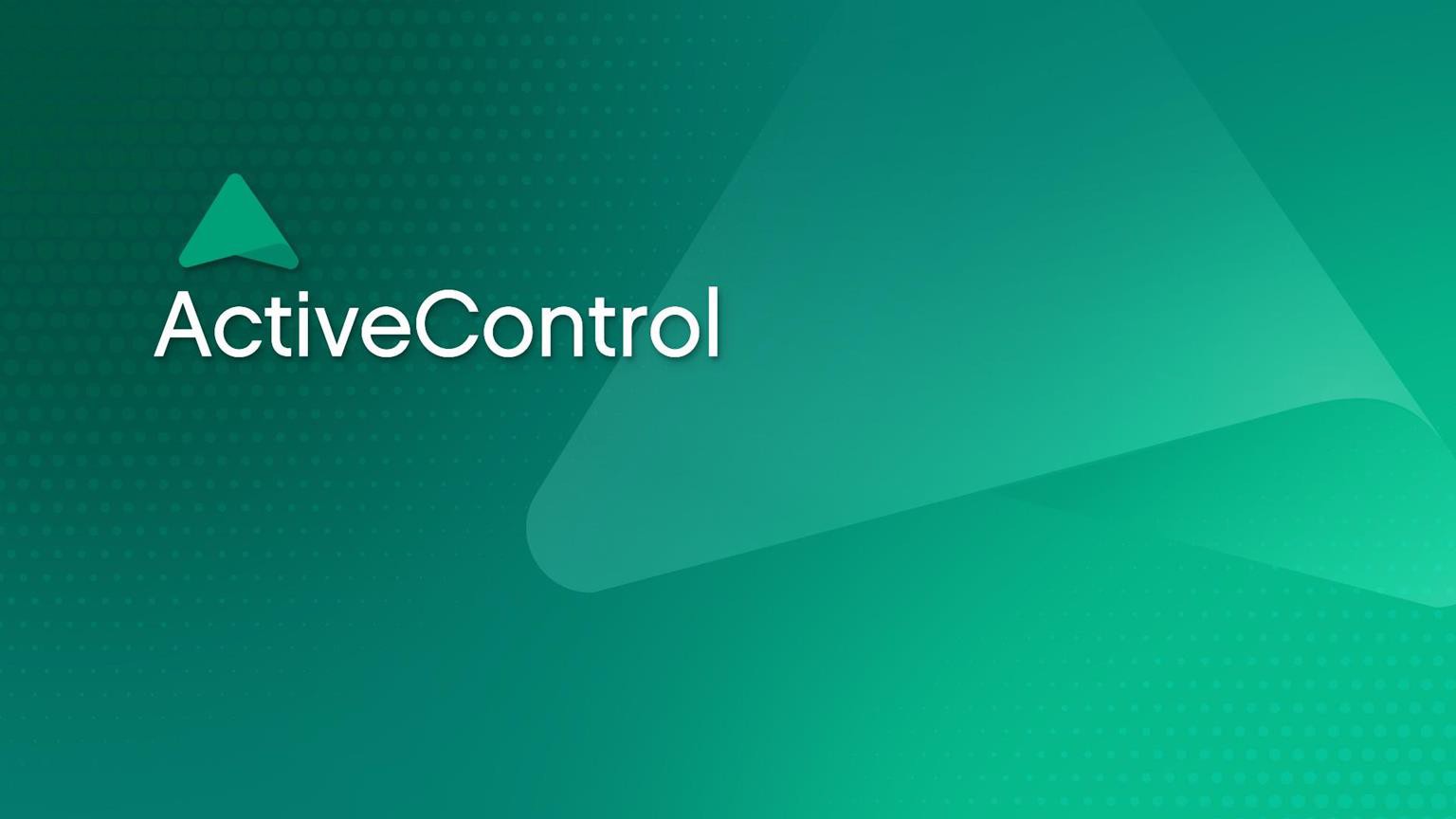 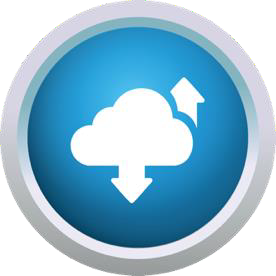 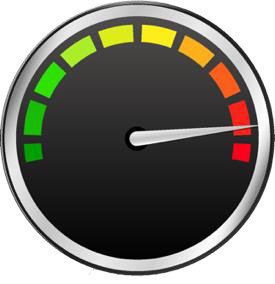 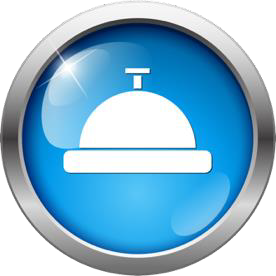 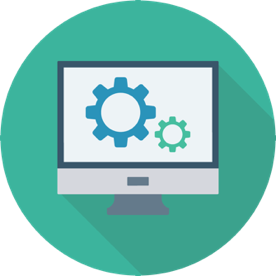 Fast, flexible, safe change and release automation
Adopt DevOps for on-demand SAP
delivery. Integrate into
wider tool chain.
S/4HANA
transition support
& synchronization
Fast implementation; rapid ROI
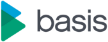 Addressing Dual Maintenance with Automation
Legacy Supply Chain
/ Finance (ECC)
S/4 Finance
2
Remediate
Maintain & Protect Template
4
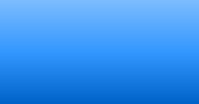 DEV
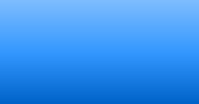 DEV
Identify & Maintain
1
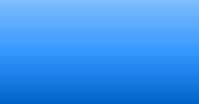 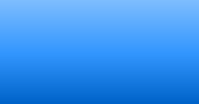 QAS
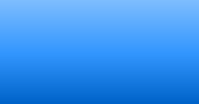 QQQAAASSS
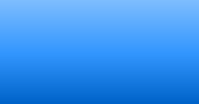 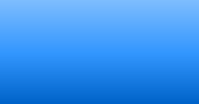 QAS
Handle S/4 Upgrades
5
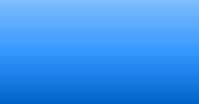 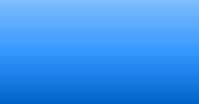 VAL
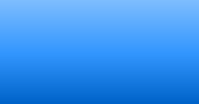 QQQAAASSS
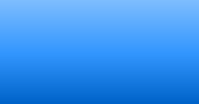 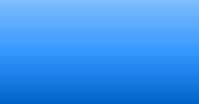 VAL
3
Deliver Continuously
6
Synchronize
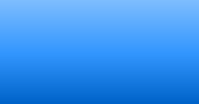 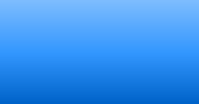 PRD
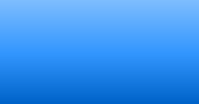 QQQAAASSS
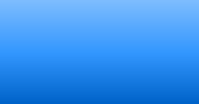 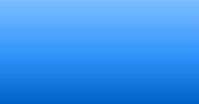 deployments
PRD
12 paths to production
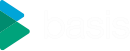 basistechnologies.com
Identify & Maintain
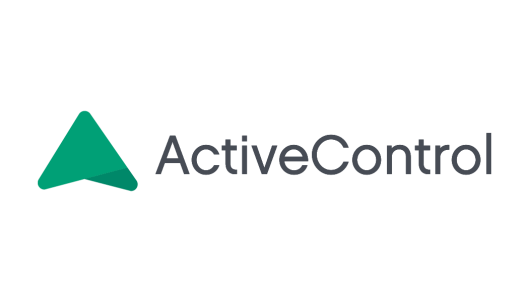 Legacy Supply Chain
/ Finance (ECC)
S/4 Finance
Automatic capture, management and reporting of Dual Maintenance transports
Automatic sync between ECC & S/4
Development aware of Dual
Maintenance objects.
Whitelist for objects automatically synchronized to S/4HANA
Automated grey list analysis
DEV
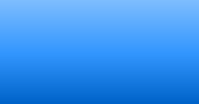 DEV
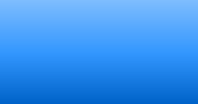 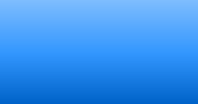 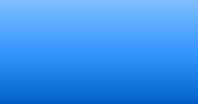 QAS
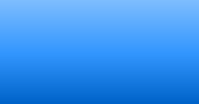 QQQAAASSS
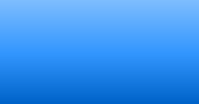 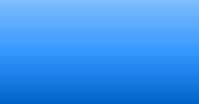 QAS
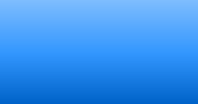 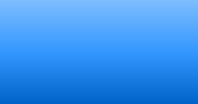 VAL
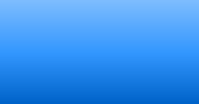 QQQAAASSS
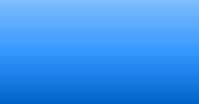 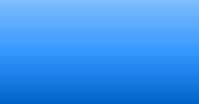 VAL
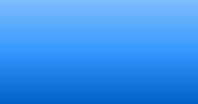 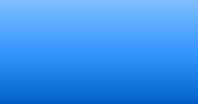 PRD
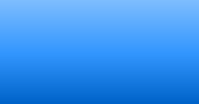 QQQAAASSS
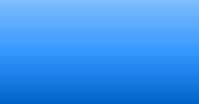 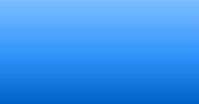 PRD
12 paths to production
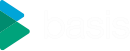 basistechnologies.com
Remediate
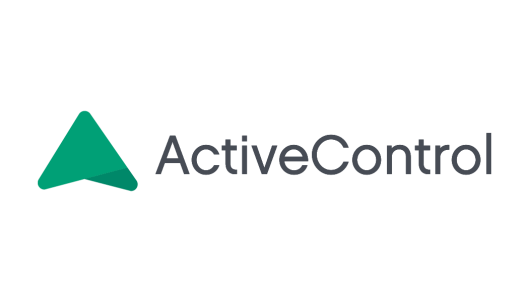 S/4 Finance
Legacy Supply Chain
/ Finance (ECC)
S/4HANA coding compliance at source
Seamless integration with source code remediation tooling (SmartShift)
Automated code remediation for S/4HANA compliance and complex merge scenarios
	Automated up-front conflict detection (even for renamed objects)
Full visibility of all transports and the remediation status of objects
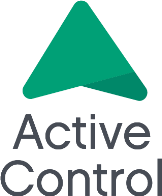 DEV
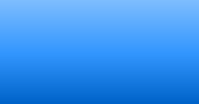 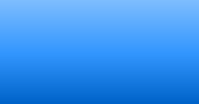 DEV
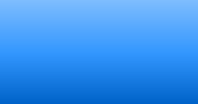 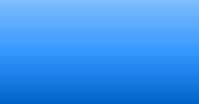 QAS
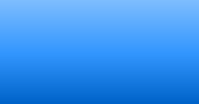 QQQAAASSS
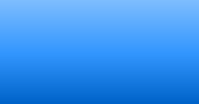 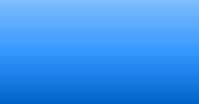 QAS
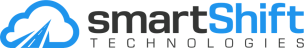 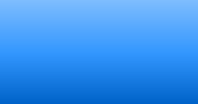 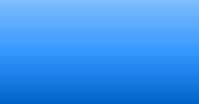 VAL
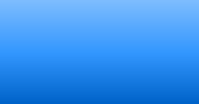 QQQAAASSS
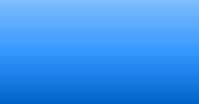 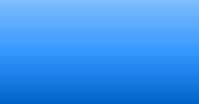 VAL
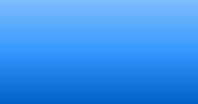 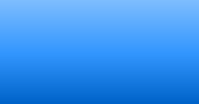 PRD
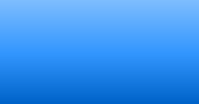 QQQAAASSS
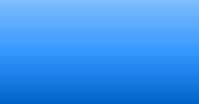 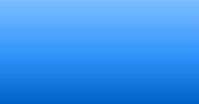 PRD
12 paths to production
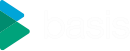 basistechnologies.com
Deploy
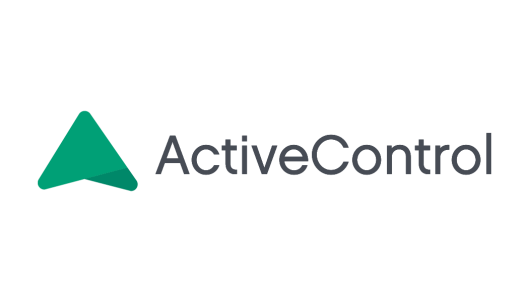 Legacy Supply Chain
/ Finance (ECC)
S/4 Finance
Dependency management ensures related changes are synchronized
Release Orchestration automates deployments
Support for transaction synchronization so no data inconsistencies occur
Deep dependency management ensures all relevant objects are deployed together
DEV
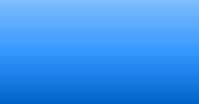 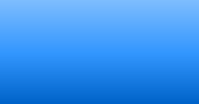 DEV
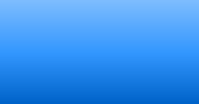 QAS
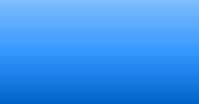 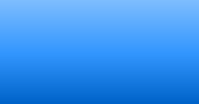 QQQAAASSS
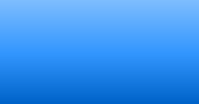 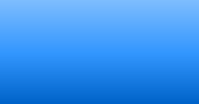 QAS
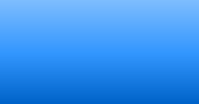 VAL
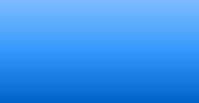 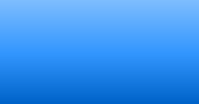 QQQAAASSS
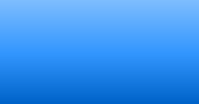 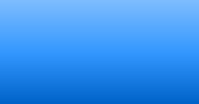 VAL
2
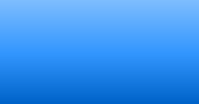 PRD
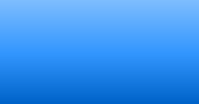 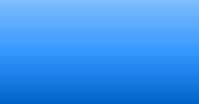 QQQAAASSS
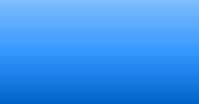 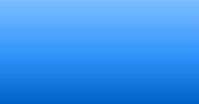 PRD
Synchronize
Deployments
12 paths to production
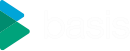 basistechnologies.com
Handling S/4 Upgrades
Support for project cut-over including “reverse merge” and conflict testing
DEV (BAU)
TST (BAU)
Regressi on
Producti on
2-way conflict detection at time of change
BAU merge process into Project path with conflict detection
DV1
TS1
(Upgrad e)
(Upgrad e)
Promote BAU changes through
Project path
basistechnologies.com
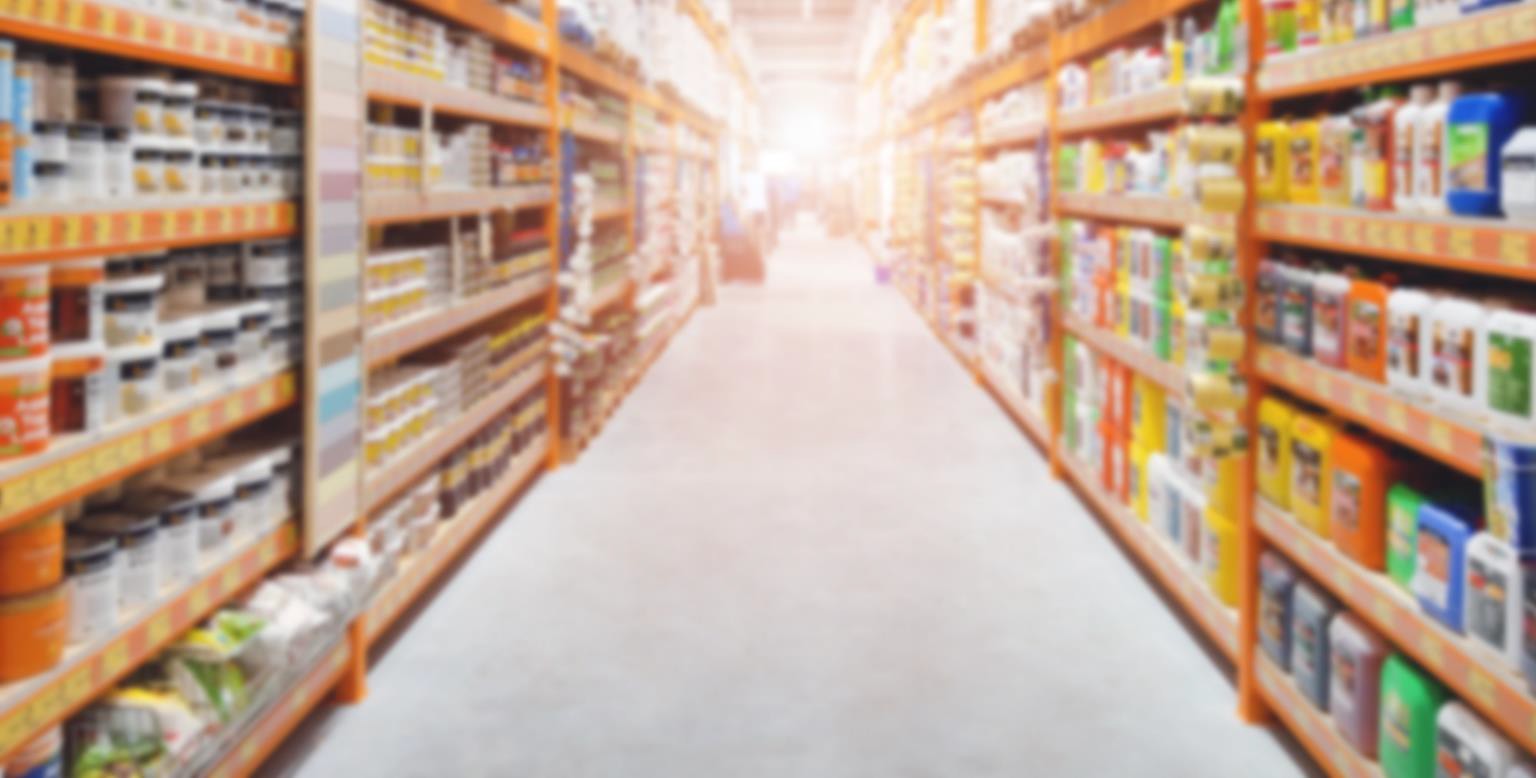 Project Outcomes
So far:
Continue full ECC portfolio without disruption / moratoria
Full visibility of dual maintenance status
Minimized resources required to keep systems aligned
Full management of all new S/4HANA developments
Synchronized deployments across the landscape
Successful dual-track application of S/4HANA upgrades

In the future, more benefits accrue:
Steady state cross-system synchronization management (S/4 -> S/4)
Creation of an enterprise CI/CD process to deliver innovation
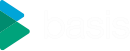 basistechnologies.com
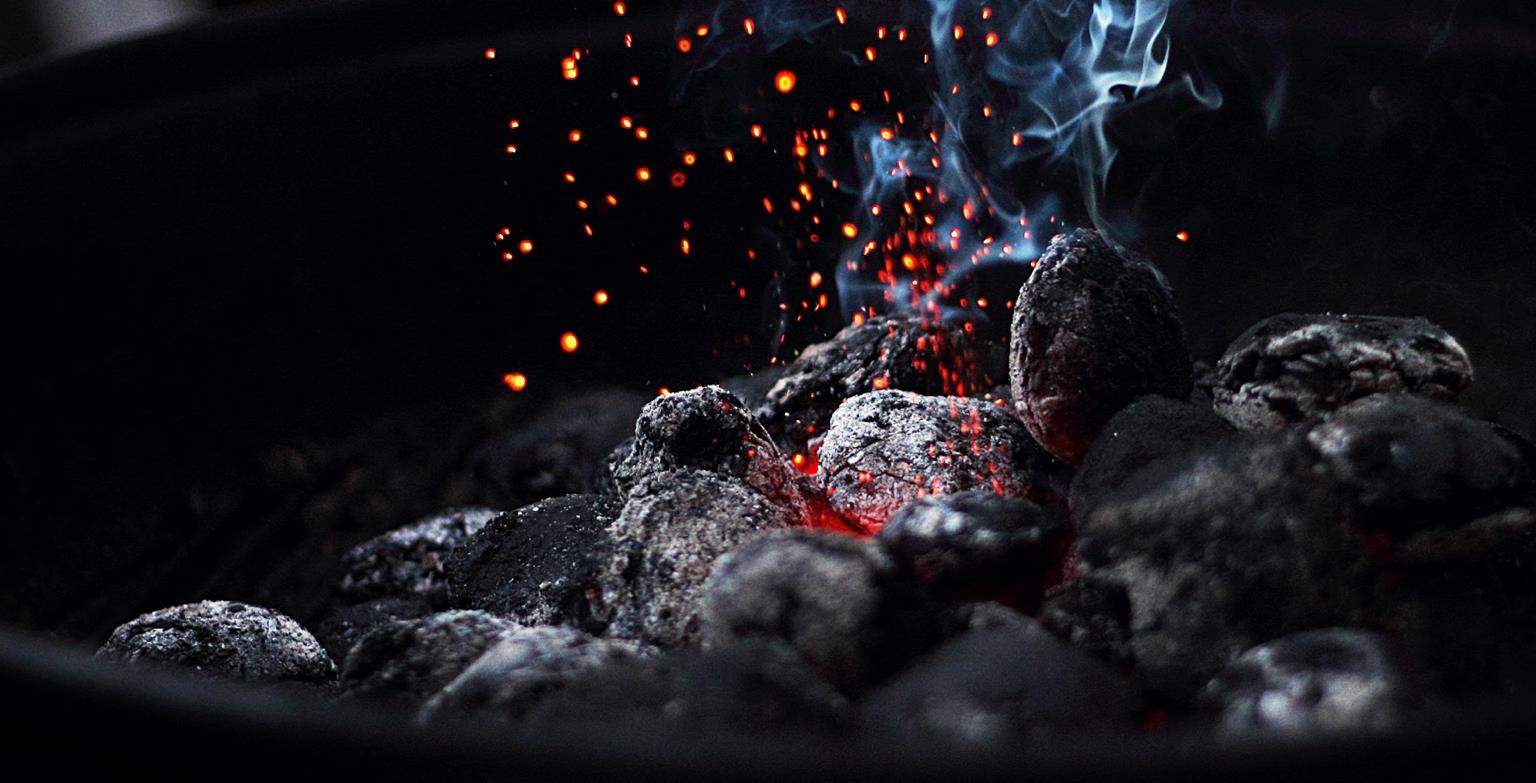 S/4HANA As a Catalyst for Change
The Consumer Goods Firm see the move to S/4 as a catalyst for wider reform. They plan to:
Implement the latest best-of-breed automation tools
Integrate SAP into wider IT tool chains
Adopt modern development methods (DevOps, CI/CD) in SAP
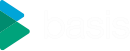 basistechnologies.com
Summary
S/4HANA uptake has been slow but will accelerate
There aren’t enough implementation resources to go around
Automation can address key challenges and bolster the S/4 business case
Crucial to managing a phased implementation
A major global CPG company is successfully implementing transition synchronization
The best automation tools deliver value in projects of any scale
S/4HANA can act as a wider catalyst for change
Automation delivers lasting value
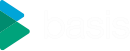 basistechnologies.com
About Basis Technologies
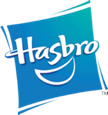 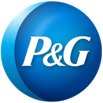 Software automation that changes
the way our customers run SAP
Pioneers of DevOps & Continuous Delivery for SAP
The most complete DevOps and test automation platform engineered for SAP
Founded in 1997; SAP Experts
Global presence: London, Dallas,
Sydney, Berlin, Budapest
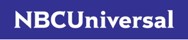 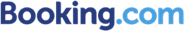 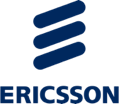 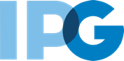 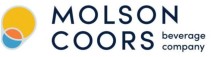 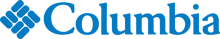 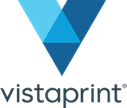 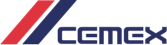 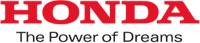 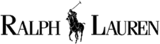 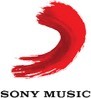 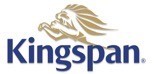 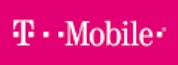 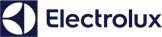 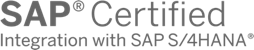 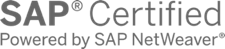 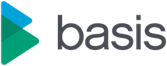 Questions?
Demo or Follow-up?
Contact Basis Technologies: www.basistechnologies.com/demo www.basistechnologies.com/contact

Christopher.hale@basistechnologies.com
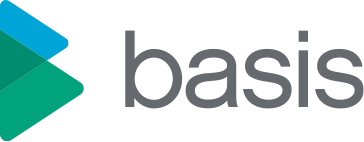